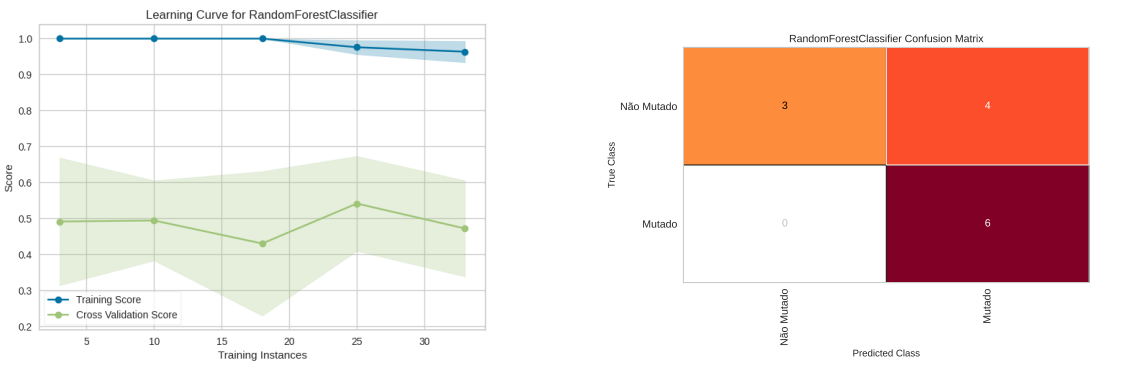 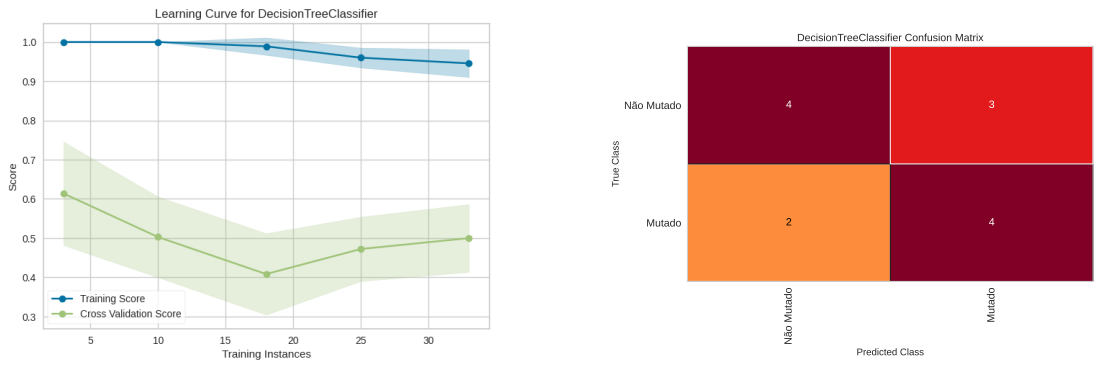 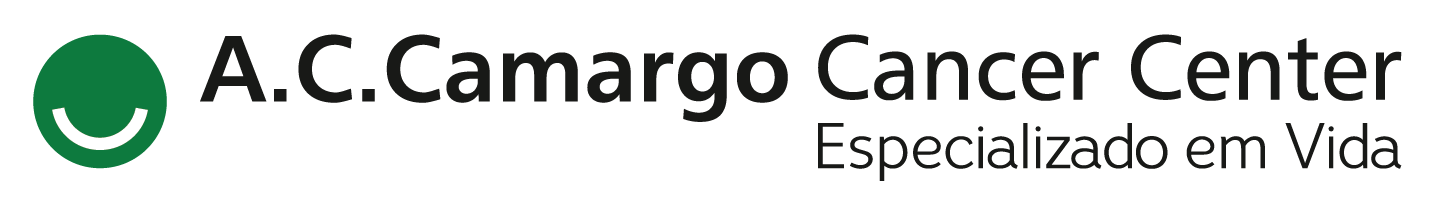 Encontro de Ciência e Inovação 2023
ASSOCIAÇÃO ENTRE PADRÕES RADIOLÓGICOS DE METÁSTASES CEREBRAIS AVALIADOS POR RADIÔMICA E PRESENÇA DE MUTAÇÃO NO GENE EGFR EM CPNPC METASTÁTICO
A. Galloro Netto; B.A. de C. Aranha; J. E. Rosado
INTRODUÇÃO
MÉTODOS
Figura 1 - Informações obtidas com o modelo Decision Tree. A. Curva de aprendizado do modelo Decision Tree com score acurácia. B. Matriz de confusão do modelo Decision Tree. Como esperávamos, o resultado não é tão atraente como o apresentado na Figura 9(B). Nesta matriz de confusão dos 7 pacientes EGFR não mutados, apenas 4 foram identificados corretamente, e dos 6 pacientes EGFR mutados, 2 foram classificados de forma incorreta.
Figura 2 - A. Curva de aprendizado do modelo Random Forest com score e acurácia.;B. Matriz de confusão do modelo Random Forest. Dos 6 pacientes mutados, nenhum era falsamente mutado, porém, dos 7 pacientes não mutados, 4 eram falsamente mutados.
Critérios de inclusão: Paciente com diagnóstico confirmado histologicamente de CPCNP; com metástase para SNC e avaliados para mutações no gene EGFR, com ressonância de crânio realizada antes do uso de TKIs e cuja maior lesão seja de no mínimo 0,9 cm.
Critérios de exclusão: Pacientes cujas imagens de ressonância magnética não estavam disponíveis em nosso acervo digital ou estavam inadequadas para análise (imagem incompleta, espessura de corte elevada ou presença de artefatos).
Análise de imagens: Segmentação semiautomática tridimensional das lesões do sistema nervoso central a partir de imagens de ressonância magnética ponderadas em T1 pós-contraste com aquisição volumétrica (VIBE). 
Análise de radiômica: foi realizada a extração e normalização das características radiômicas pelo PyRadiomics.  Em seguida, tais características foram categorizadas como 78 recursos de textura multidimensionais - Gray Level. Ao final, utilizamos 9 features para dois modelos de machine learning conhecidos como árvore de decisão (Decision Tree) e Random Forest. A performance de ambos os modelos foi avaliada por meio de uma matriz de confusão.
O câncer de pulmão é um dos tumores malignos mais comuns e é a principal causa de morte relacionada a câncer em todo o mundo. A Organização Mundial da Saúde (OMS) divide o câncer de pulmão em duas grandes categorias: câncer de pulmão de células não pequenas  (CPCNP), que representa mais de 85% de todos os casos, e câncer de pulmão de pequenas células (CPPC). Entre os CPCNP, o adenocarcinoma é o principal subtipo histológico, representando quase metade de todos os casos de câncer de pulmão.
A identificação dos subtipos moleculares de tumores usando testes para determinar o perfil de mutações somáticas permite um melhor entendimento da  biologia do CPCNP e a determinação do tratamento específico do paciente. No caso do câncer de pulmão, a identificação de mutações no gene do receptor do fator de crescimento epidérmico (EGFR) tornou-se fundamental no planejamento do tratamento da doença avançada. Estudos recentes demonstraram que pacientes com metástases cerebrais de câncer de pulmão com mutações de EGFR apresentam melhor sobrevida em relação aos pacientes sem tais mutações, devido a taxas de resposta mais altas à radioterapia e terapias específicas (terapias-alvo).
A biópsia do tumor é o meio mais amplamente utilizado para obter material biológico para identificação de mutações do gene EGFR em CPCNP,  porém esse procedimento não é isento de riscos, além disso, por vezes é difícil obter amostras de topografias pouco acessíveis (cérebro, por exemplo). Logo, alternativas automatizadas, não invasivas e de baixo custo são desejadas.
O crescente número de informações produzidas pelas imagens digitais gerou uma necessidade da incorporação de métodos computacionais que possam auxiliar o médico radiologista a extrair o máximo de dados disponíveis do exame. Deste modo, surgiu a radiômica, que consiste na conversão de imagens em dados quantitativos mensuráveis. Estes dados são avaliados por tecnologias que empregam inteligência artificial (machine learning e redes neurais) para reconhecer padrões e interações como variáveis multidimensionais não facilmente observáveis com análises estatísticas convencionais.
Esses recursos podem ser utilizados em imagens de qualquer área, no entanto, é na Oncologia que estes dados têm maior potencial para causar impacto clínico, possibilitando a identificação de fenótipos tumorais baseados em imagem, que podem ter relação direta com agressividade tumoral, prognóstico e até perfil  genômico, dando origem a uma nova área de pesquisa denominada radiogenômica.
A análise de parâmetros qualitativos das imagens de SNC não permitiu de forma isolada a distinção dos casos associados ou não à mutação no gene EGFR.
Adicionalmente,  em vista do número limitado de amostras e de termos utilizado somente 9 features de Gray Level para modelos simples de Machine Learning, os modelos aqui avaliados não permitiram distinguir indivíduos com ou sem mutação do gene EGFR a partir da análise das imagens de metástases para SNC. 
Acreditamos que a inclusão de maior número de pacientes esperamos poder obter resultados melhores e desenvolver um modelo adequado e com capacidade de generalização. Além disso, a inclusão de características qualitativas da imagem nos modelos  pode contribuir para a distinção de paciente com CPCNP metastático e mutação de EGFR.
RESULTADOS E CONCLUSÃO
Referências:  
1 - Siegel, RL, Miller, KD, Fuchs, HE, Jemal, A. Cancer statistics, 2022. CA Cancer J Clin. 2022. https://doi.org/10.3322/caac.21708
2 -  Hong D, Xu K, Zhang L, Wan X and Guo Y (2020) Radiomics Signature as a Predictive Factor for EGFR Mutations in Advanced Lung Adenocarcinoma. Front. Oncol. 10:28. doi: 10.3389/fonc.2020.00028
3 - Rossi G, Barabino E, Fedeli A, Ficarra G, Coco S, Russo A, Adamo V, Buemi F, Zullo L, Dono M, De Luca G, Longo L, Dal Bello MG, Tagliamento M, Alama A, Cittadini G, Pronzato P, Genova C. Radiomic Detection of EGFR Mutations in NSCLC. Cancer Res. 2021 Feb 1;81(3):724-731. doi: 10.1158/0008-5472.CAN-20-0999. Epub 2020 Nov 4. PMID: 33148663.
4 - Yousefi B, LaRiviere MJ, Cohen EA, Buckingham TH, Yee SS, Black TA, Chien AL, Noël P, Hwang WT, Katz SI, Aggarwal C, Thompson JC, Carpenter EL, Kontos D. Combining radiomic phenotypes of non-small cell lung cancer with liquid biopsy data may improve prediction of response to EGFR inhibitors. Sci Rep. 2021 May 11;11(1):9984. doi: 10.1038/s41598-021-88239-y. PMID: 33976268; PMCID: PMC8113313.
RESULTADOS E CONCLUSÃO
OBJETIVO
Analisar a associação entre padrões radiológicos de metástases cerebrais e a presença ou ausência de mutação no gene EGFR em pacientes com CPCNP metastático.